Бізбен бірге дұрыс тандау жаса!
Біз Сізді мына мекенжай бойынша күтеміз:
Ақмола облысы, Ерейментау қаласы, Умбетей жырау көшесі, 16  
тел. 8716332-10-35, 871633-2-41-18
e-mail: kolledzh8@mail.ru
Сайт: pt0001.ereymentau.aqmoedu.kz
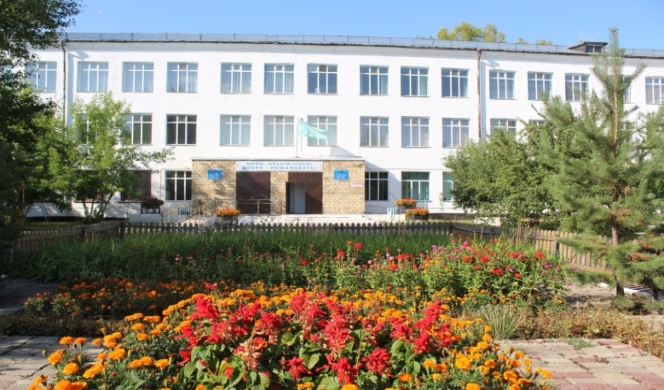 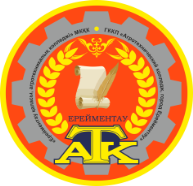 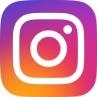 Instagram: atk_ereimentau
«Ерейментау қаласы, Агротехникалық қолледжі» МКҚК
2023-2024 оку жылына келесі мамандыктар бойынша талапкерлерді қабылдауды жүзеге асырады:
Окуға түсу үшін қажетті құжаттар тізімі:
Шәкіртақы, тегін тамақ, жатақхана 
Аудандық және облыстық байқауларында қатысуы
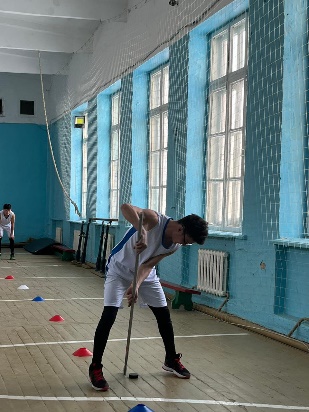 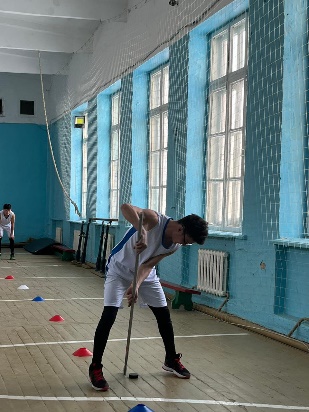 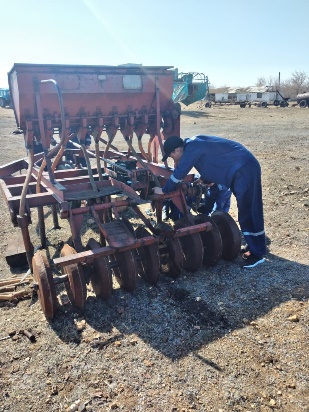 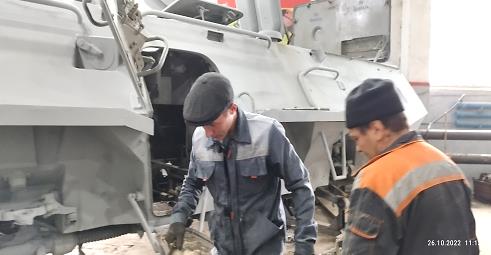 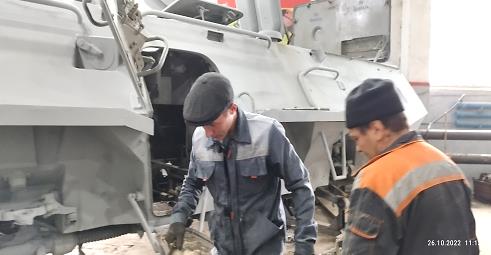 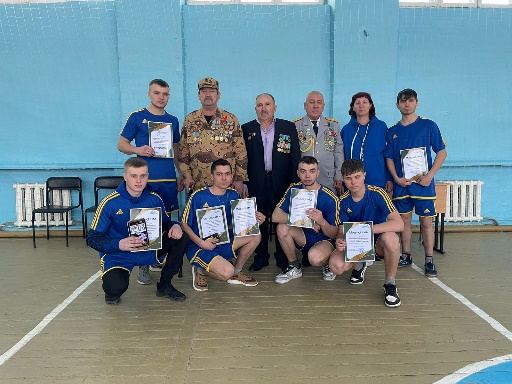 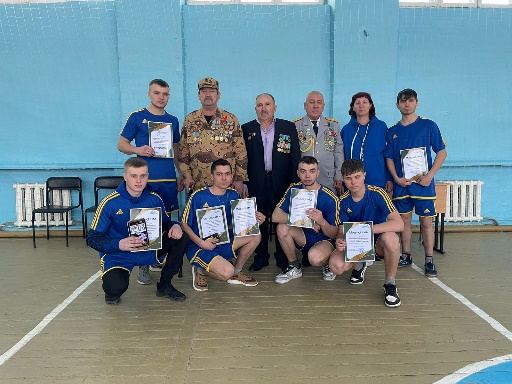 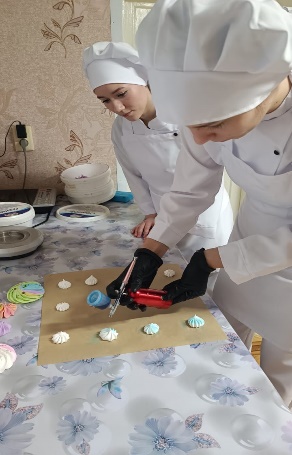 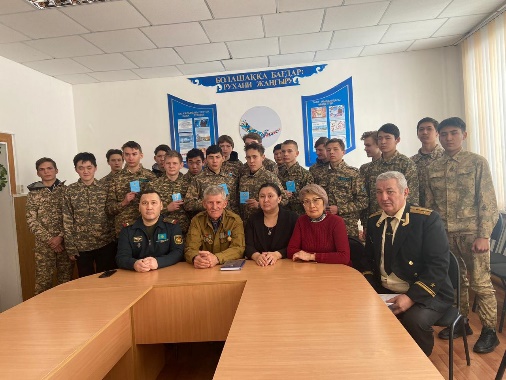 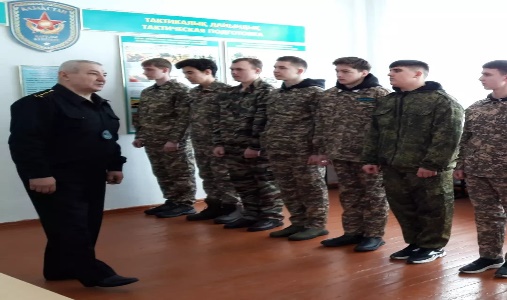 Сделай правильный выбор вместе с нами!
Мы ждем вас по адресу:
Акмолинская область, город Ерейментау, ул Умбетей жырау, 16  
тел. 8716332-10-35, 871633-2-41-18
e-mail: kolledzh8@mail.ru
Сайт: pt0001.ereymentau.aqmoedu.kz
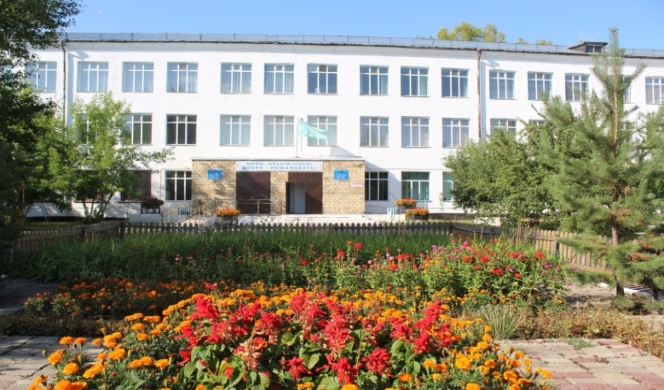 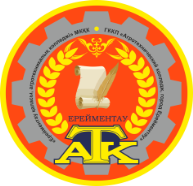 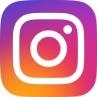 Instagram: atk_ereimentau
ГККП «Агротехнический қолледж, город Ерейментау»
осуществляет приём учащихся на 2023-2024 учебный год по следующим специальностям:
Перечень документов для поступления:
Стипендия, бесплатное питание, обшежитие, участие в районных и областных конкурсах
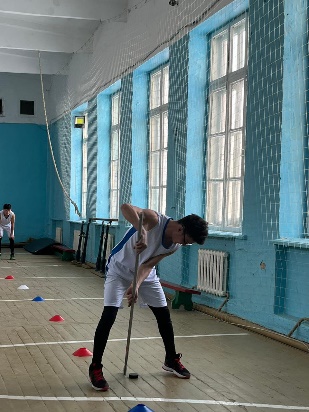 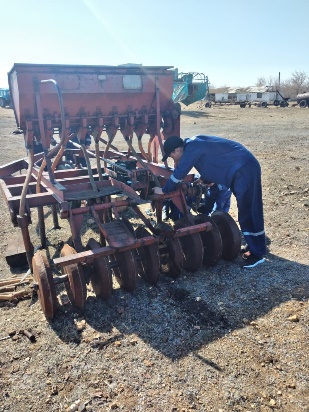 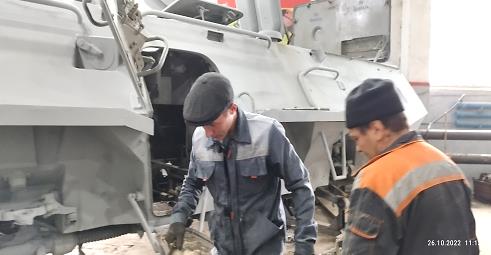 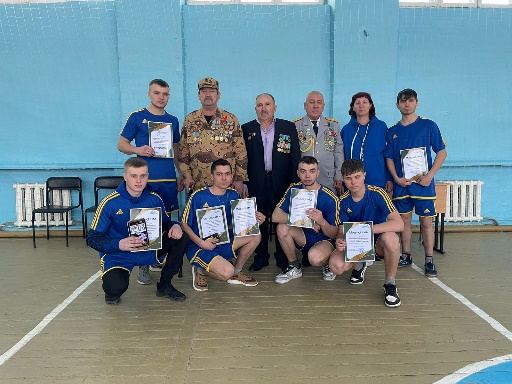 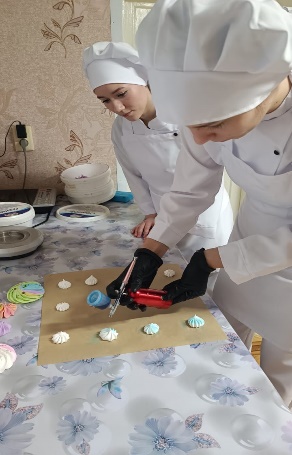 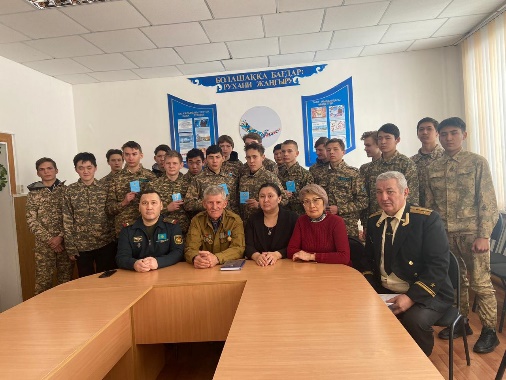 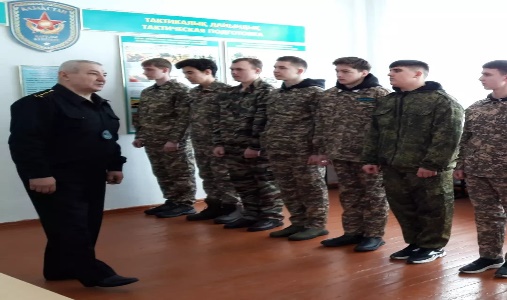 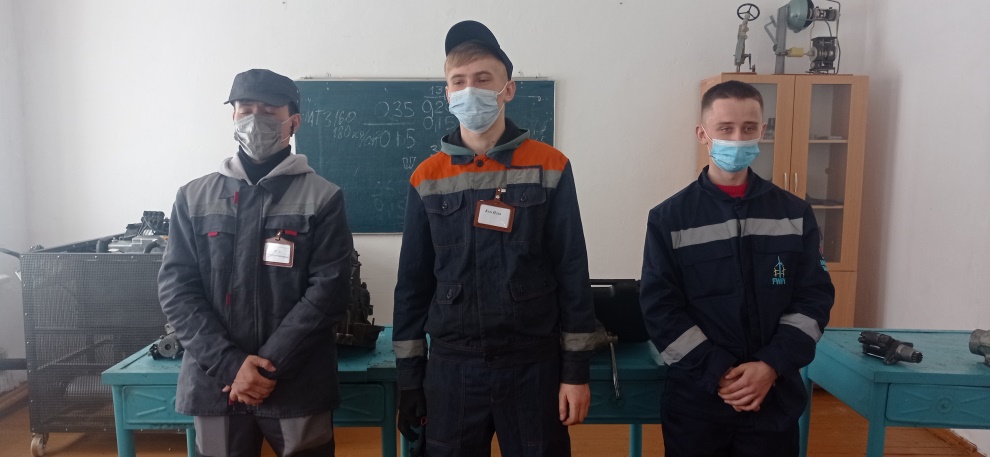 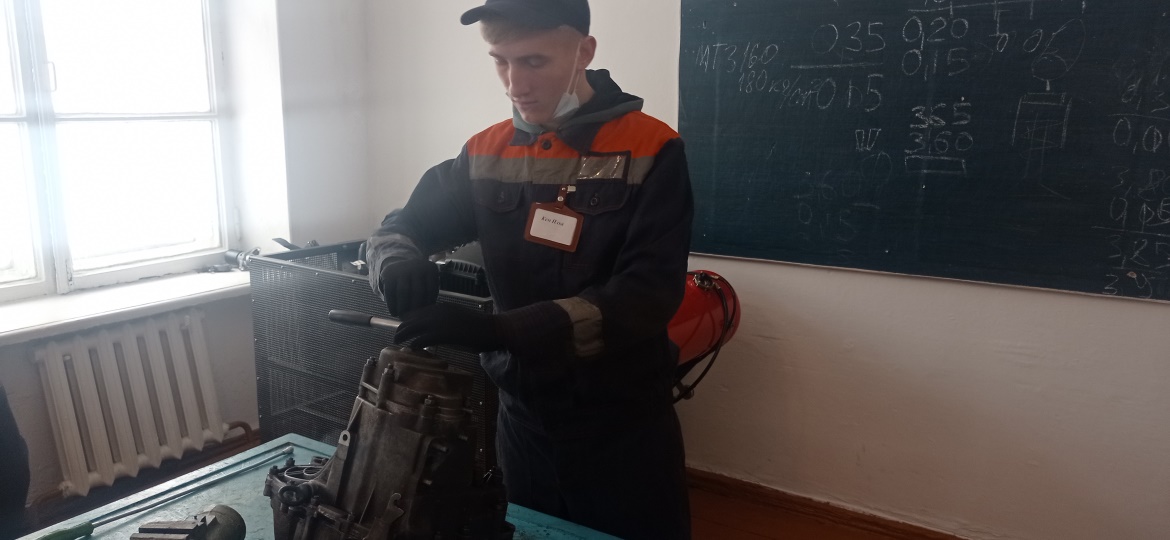 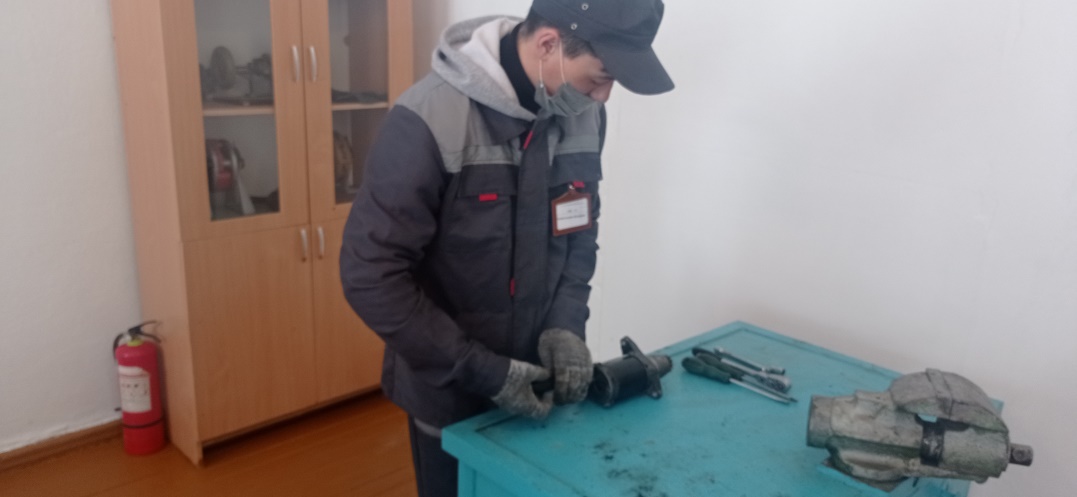 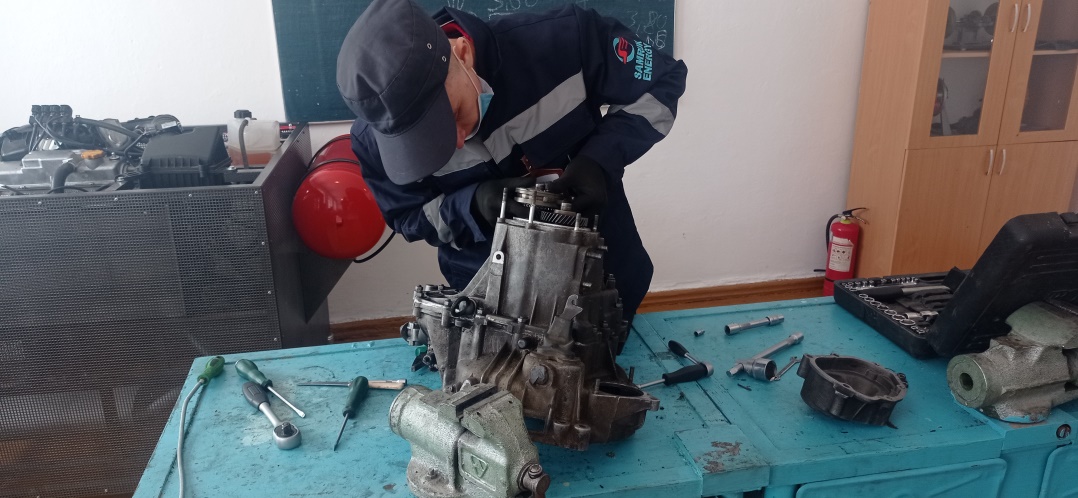 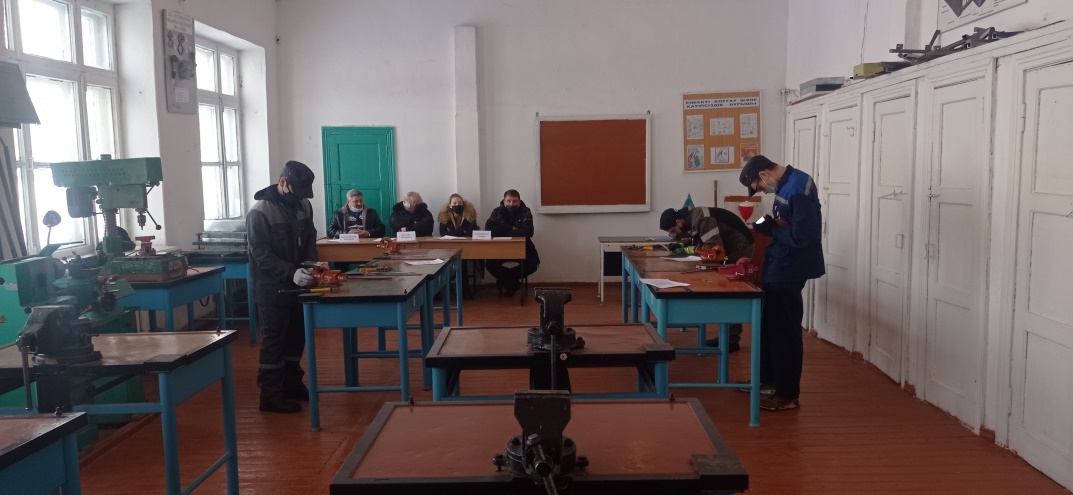 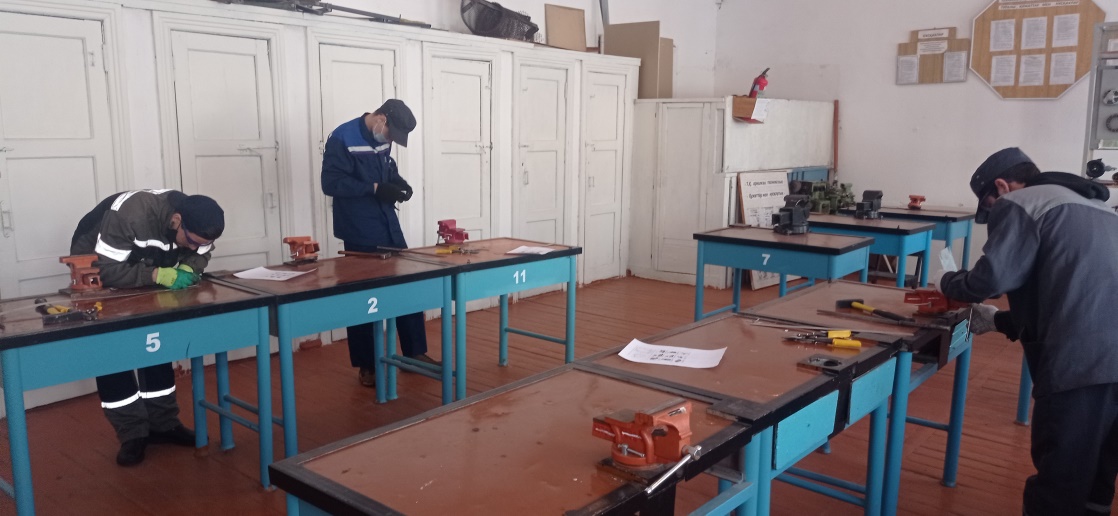 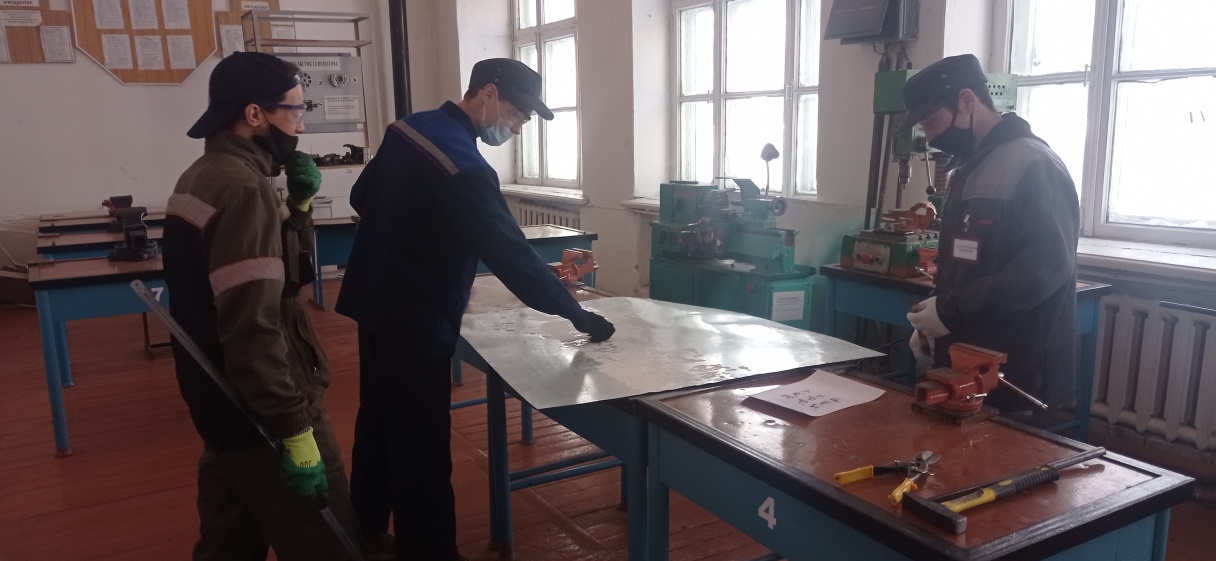 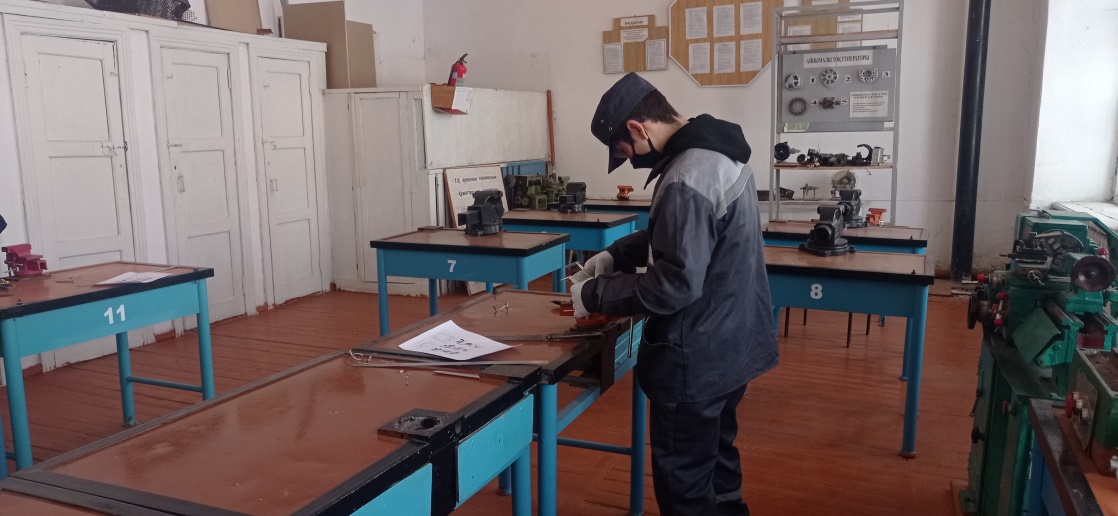 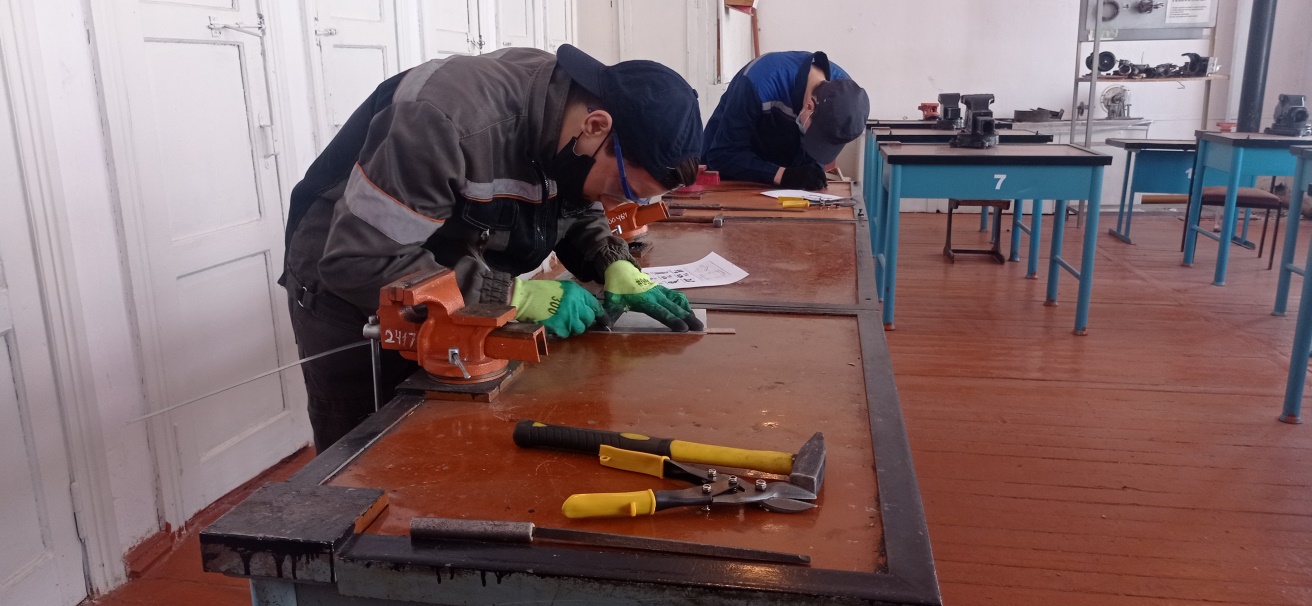 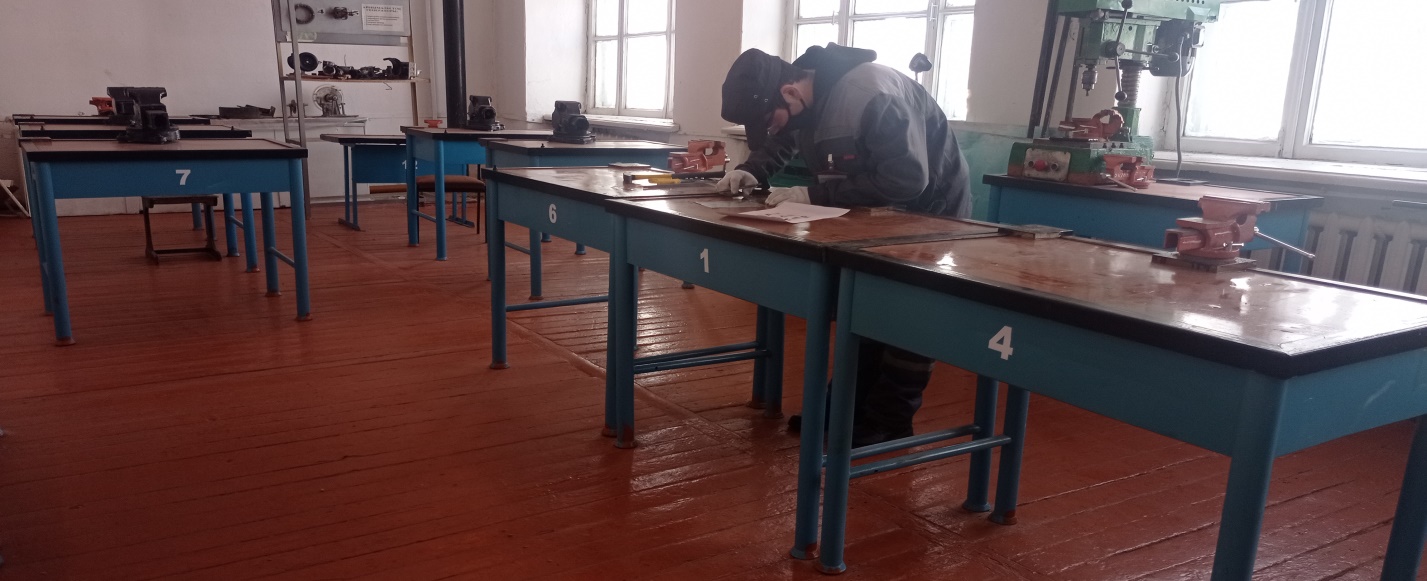 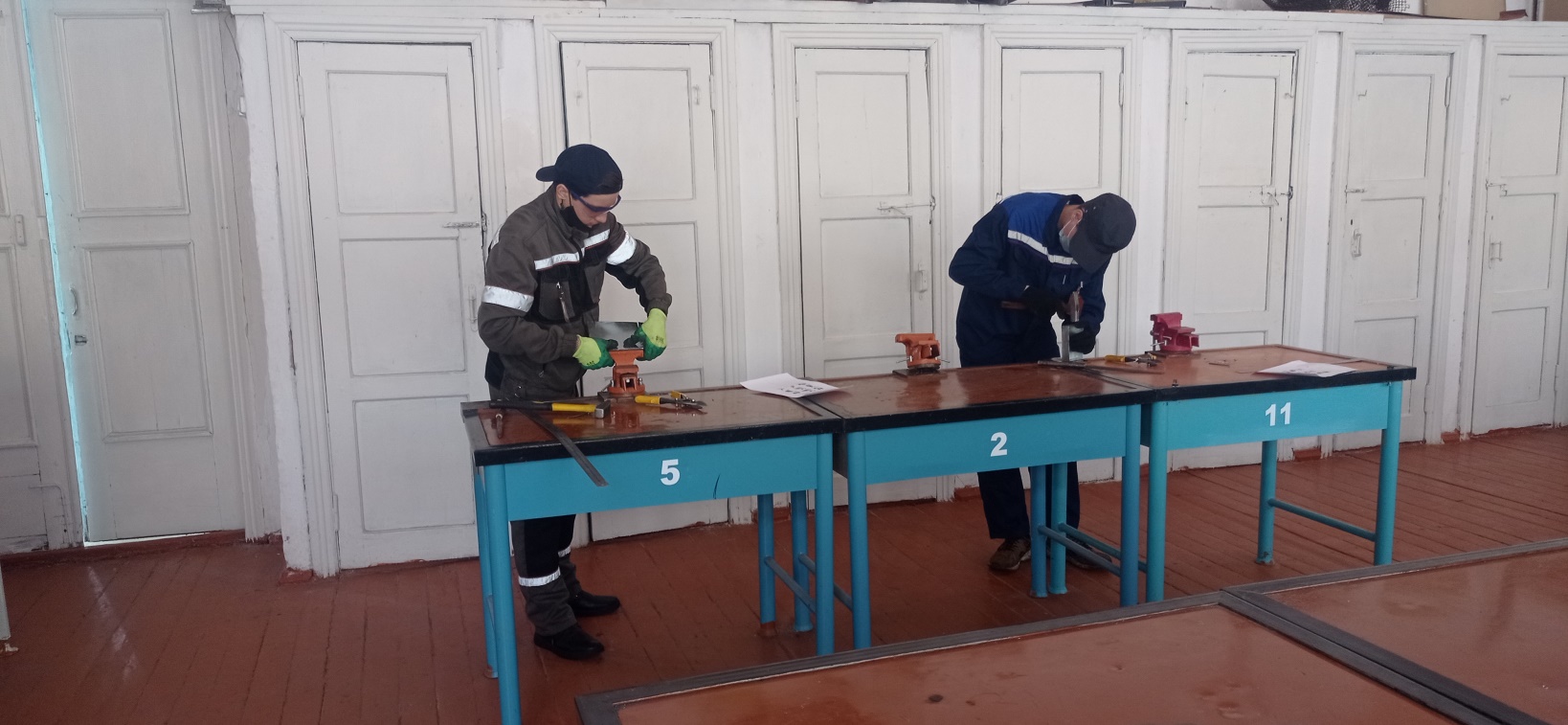 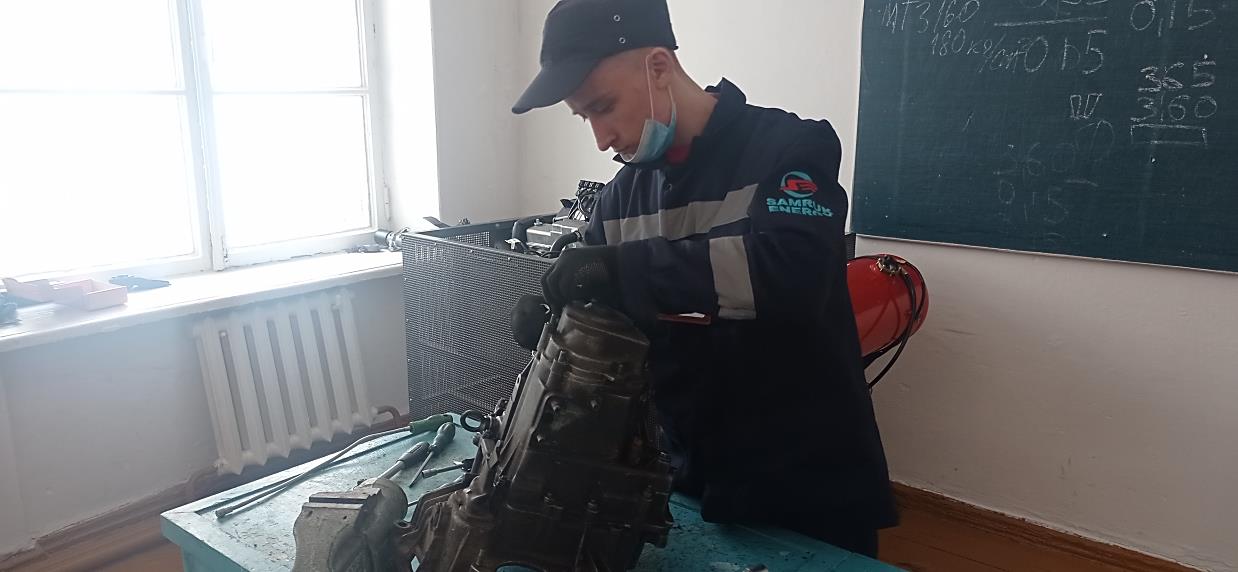 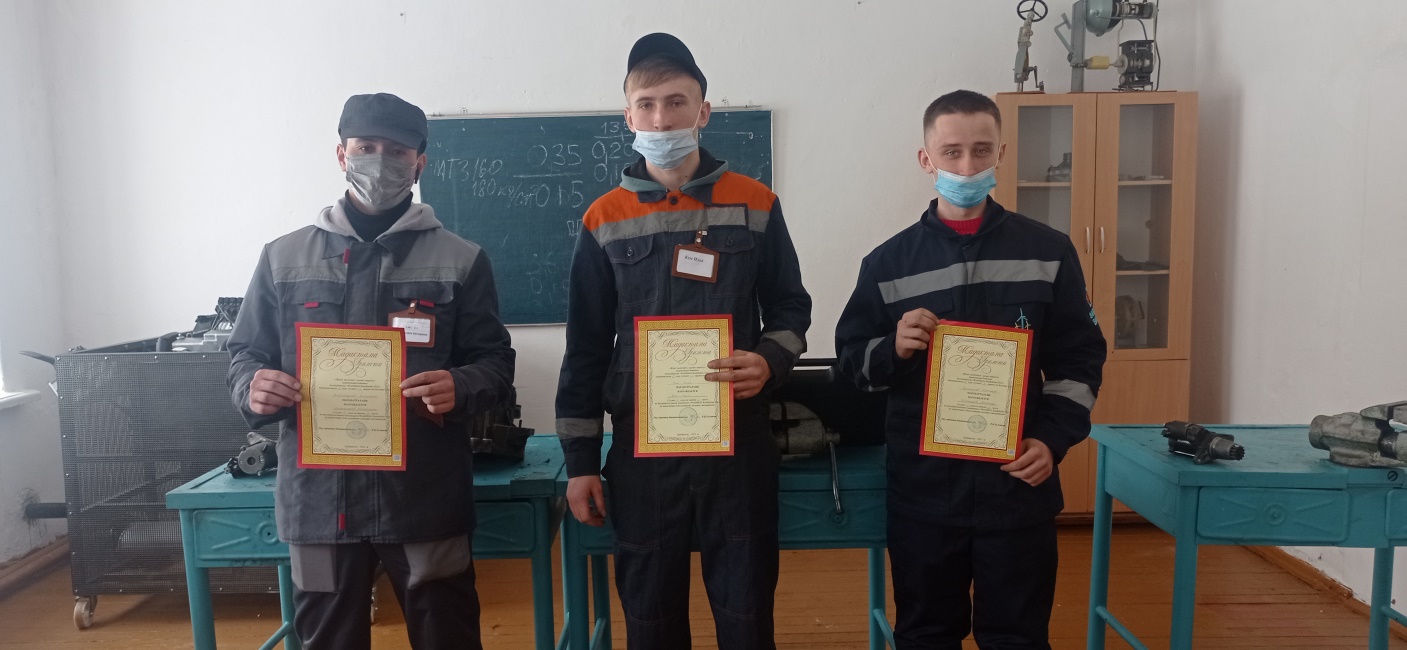 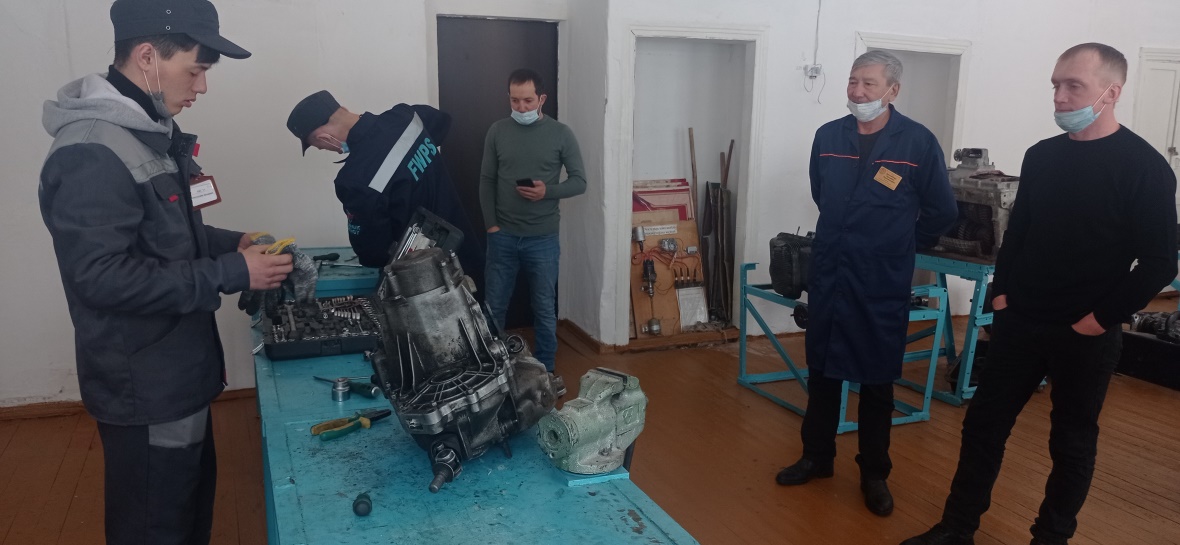 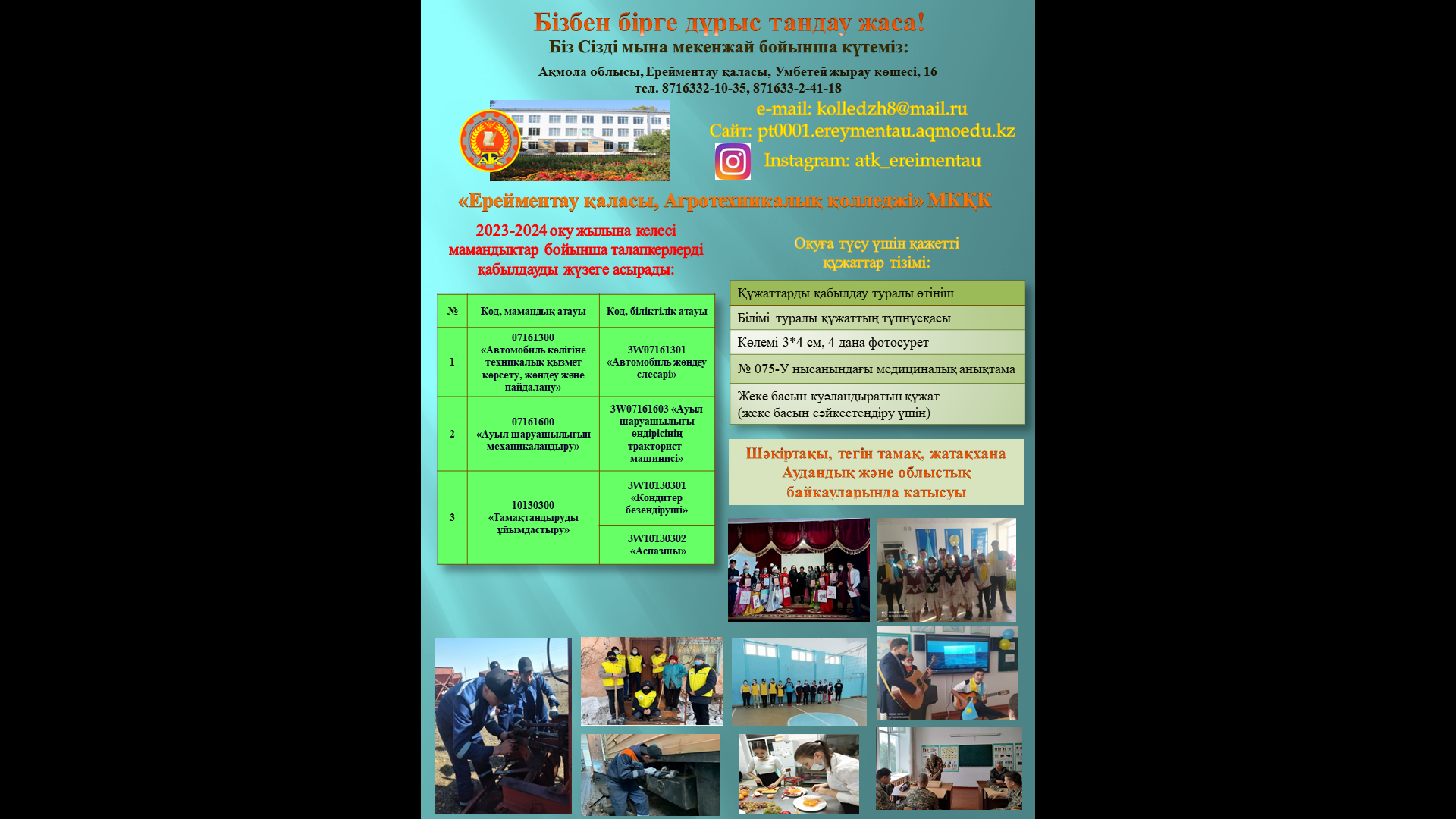 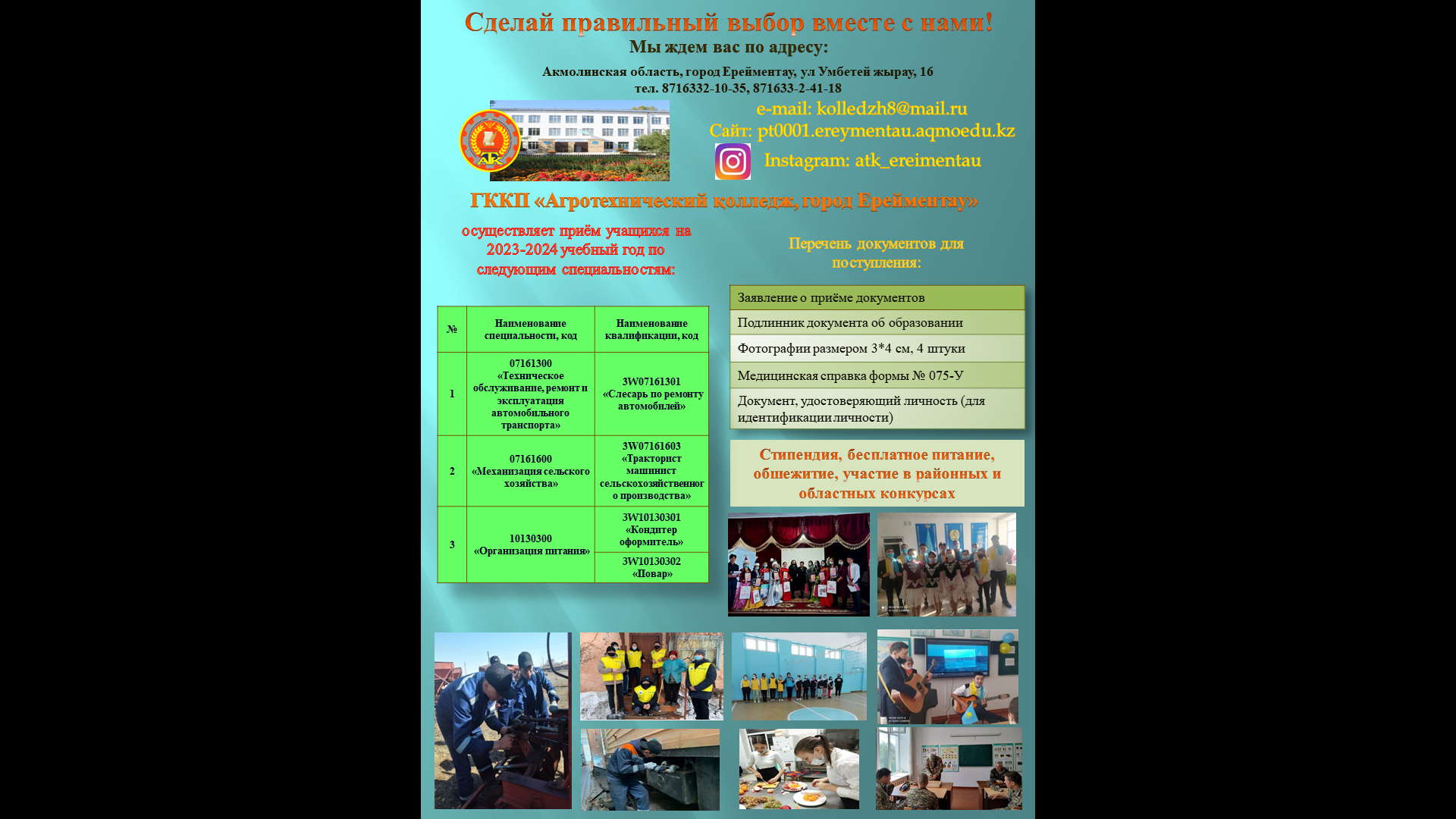